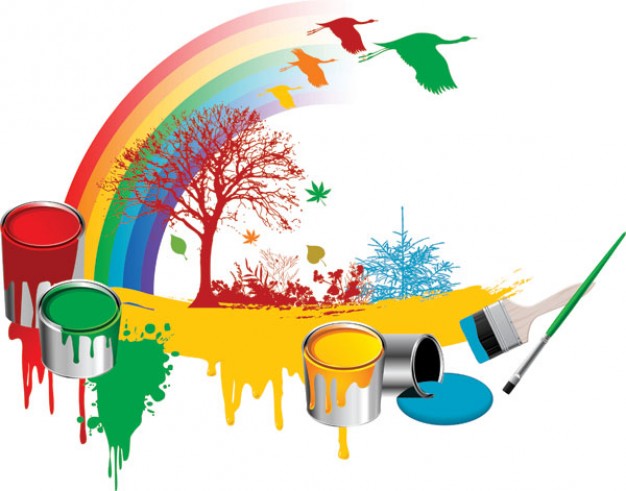 Влияние цвета 
  на человека
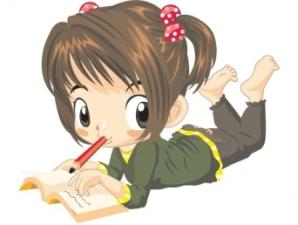 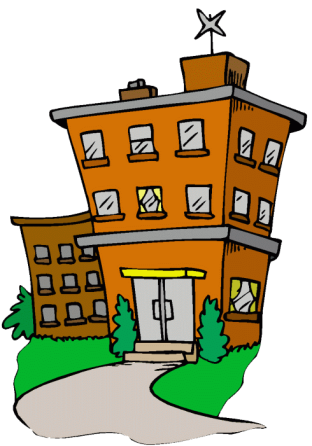 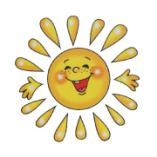 В какие цвета
 раскрасить школу?
школа
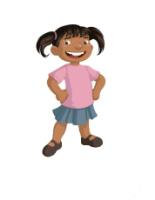 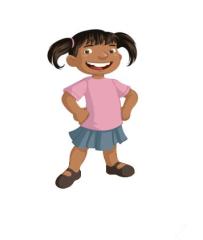 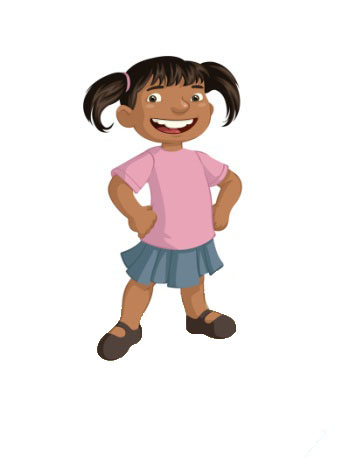 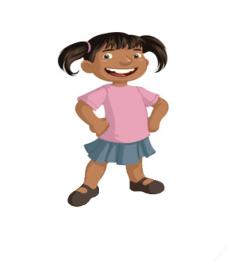 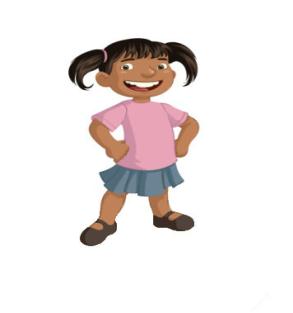 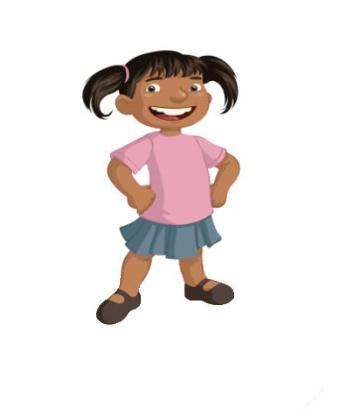 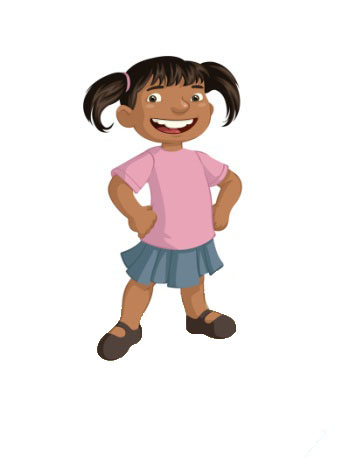 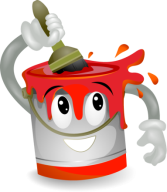 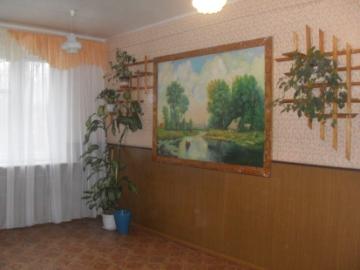 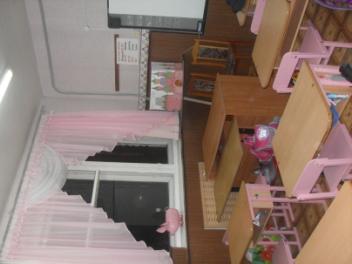 Почему в школе скучно и однообразно?
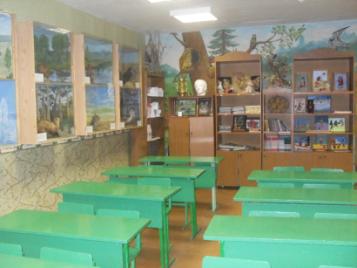 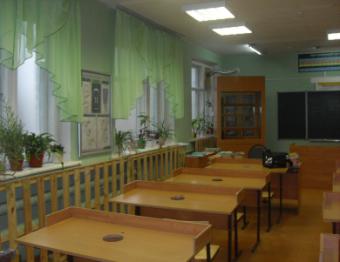 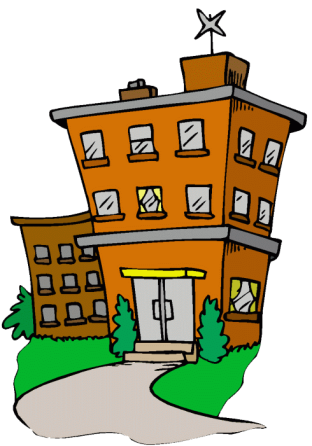 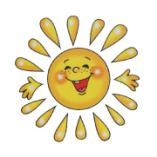 Запретить!
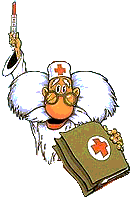 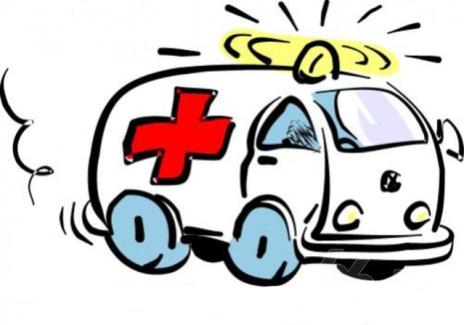 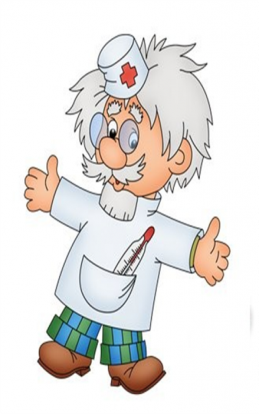 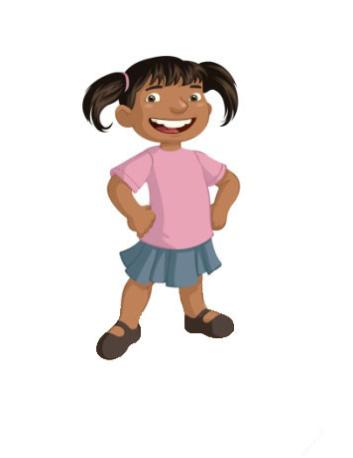 Стены-
   светлые тона: 
       желтые, 
       бежевые, 
       розовые 
       зеленые, 
       голубые
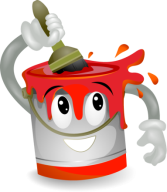 Нужно знать правила!
признаки и характеристики цветов
Необходимо изучить:
влияние цвета на человека:
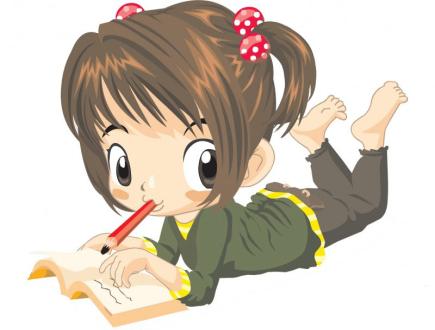 физическое
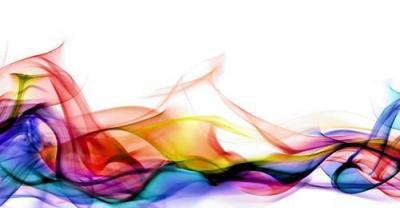 психическое
эмоциональное
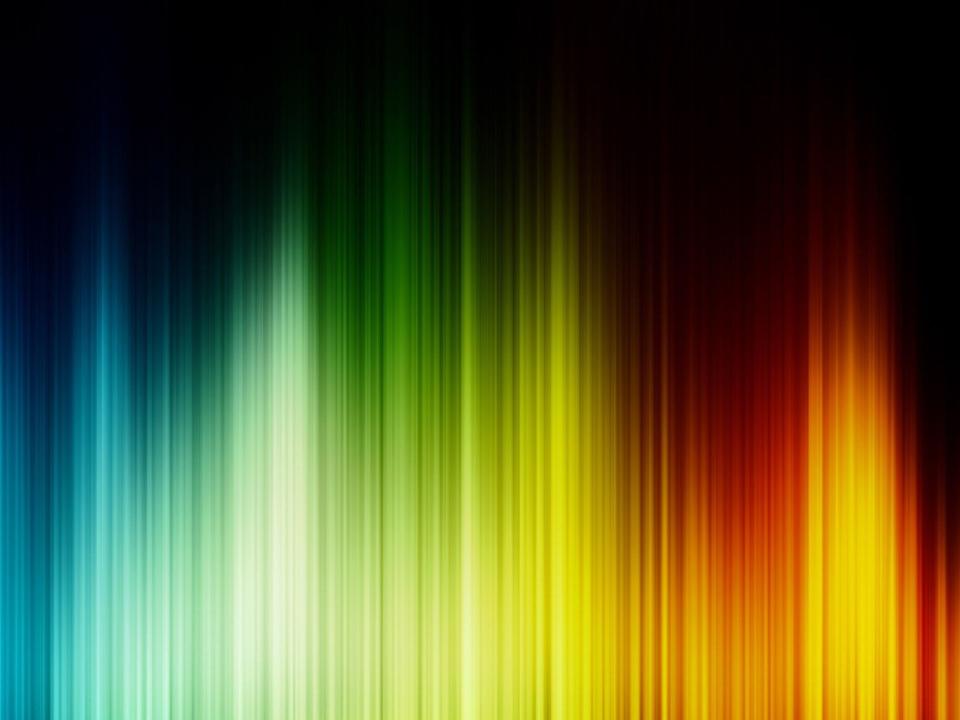 Что такое цвет?
Цвет - ощущение, которое рождается в нашем сознании под действием света.
Затрудняются ответить - 27%
Цвета в обратном порядке:
Фазан 
        сидит, 
               глаза 
                    закрыв, 
                               желая 
                                        очень 
                                               кушать.
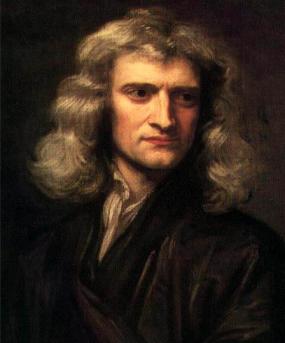 Цвет –это оттенок краски -72%
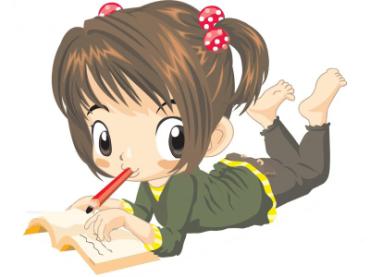 Гармоничное сочетание
                 цветов
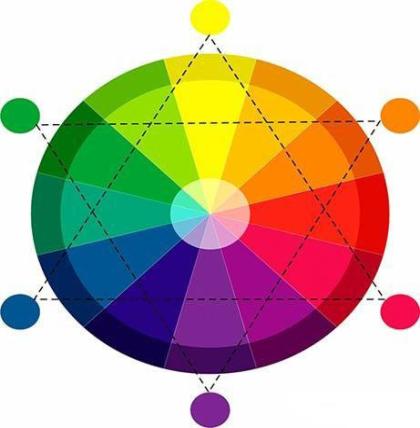 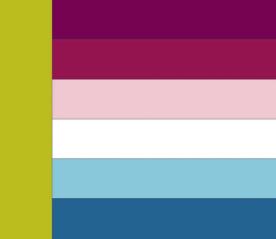 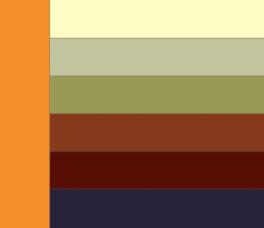 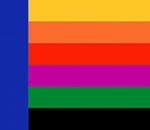 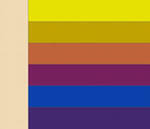 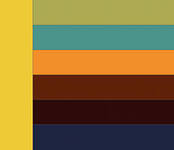 Нужно знать правила!
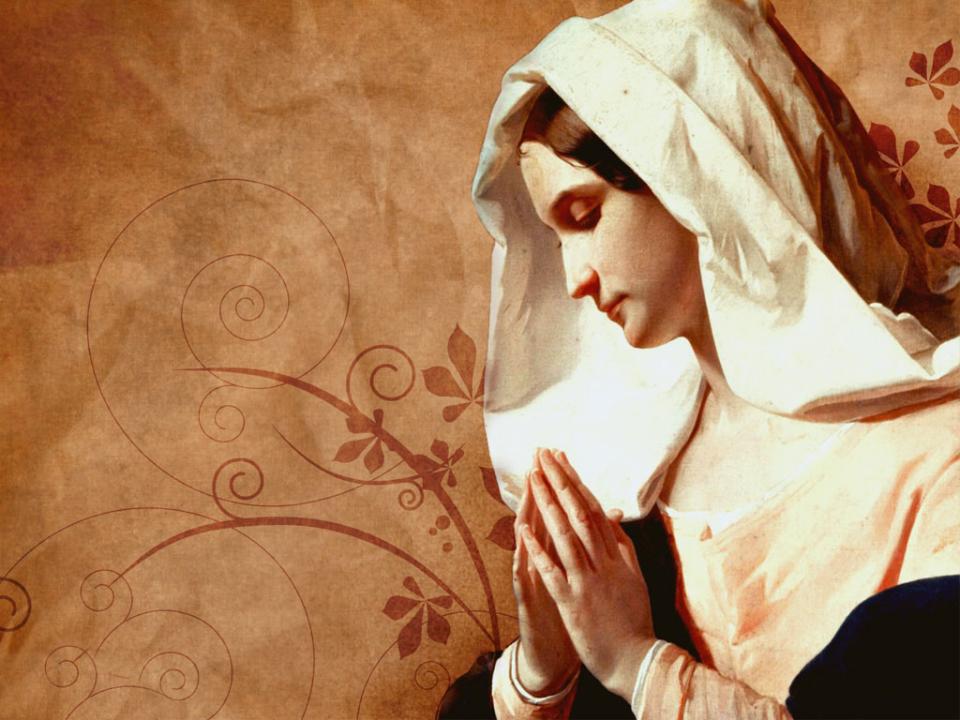 Буддистские вероучения наделяют белый цвет самообладанием и высшей духовной трансформацией. В христианстве белый цвет посвящен Богу.
Красный цвет – противоречивый цвет. Однако красные крыши украшают первые иудейские храмы, одежда первосвященников  также красная.
Буддистские вероучения 
наделяют белый цвет самообладанием 
и высшей духовной 
трансформацией. 
В христианстве белый цвет посвящен Богу.
Художники называли цвета «материальными состояниями души» и уравнивали их с человеческими чувствами.
Черный цвет часто ассоциируется с пустотой и горем.   Индуизм связывает цвет с чувственным движением «вниз».
Одновременно белый цвет – цвет смерти. Фата невесты – это умирание старой и рождение новой жизни.
«Цвет- продукт света,
                          вызывающий эмоции»
                                                            И.В. Гете
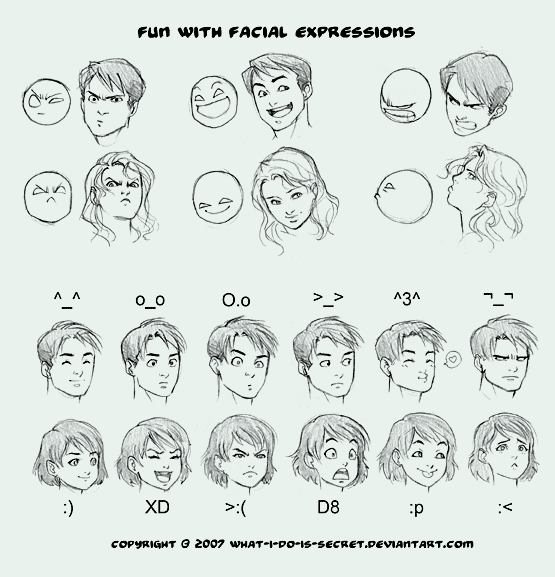 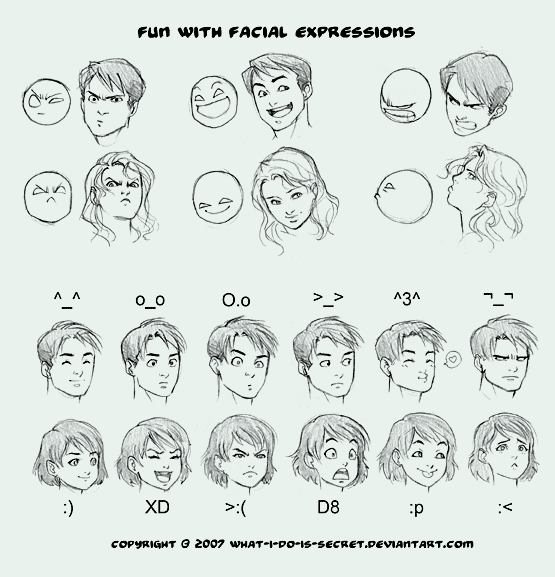 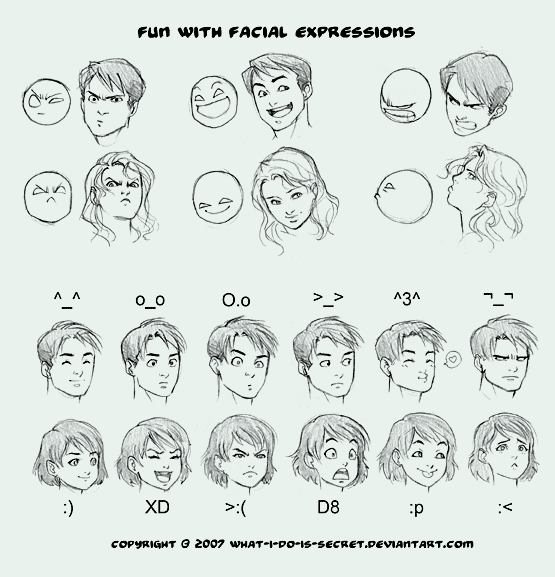 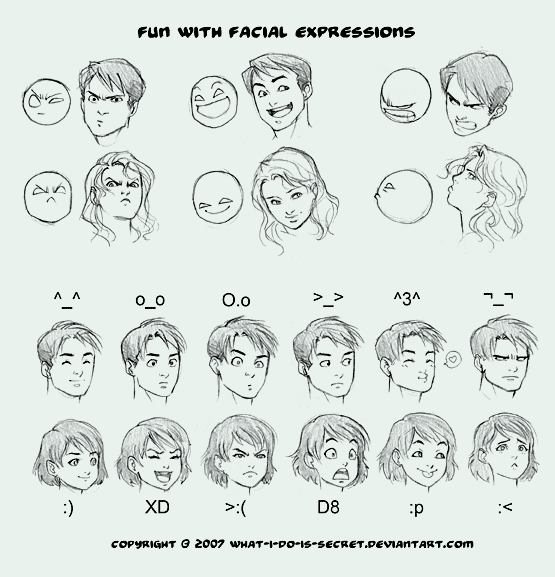 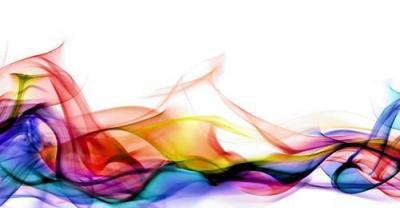 Исследование ассоциаций детей и взрослых
42%
59%
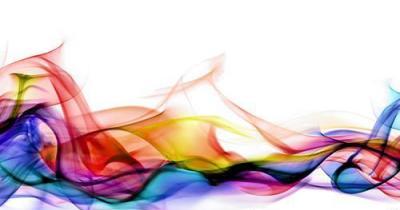 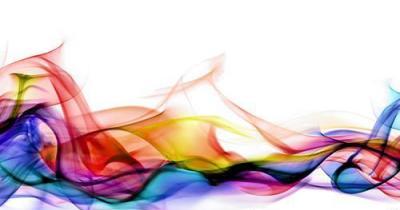 радость
17%
17%
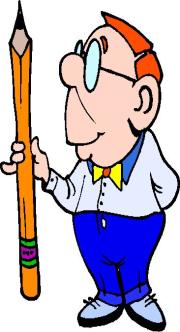 радость
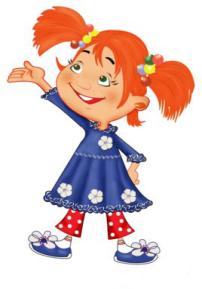 29%
27%
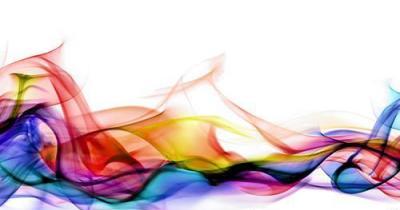 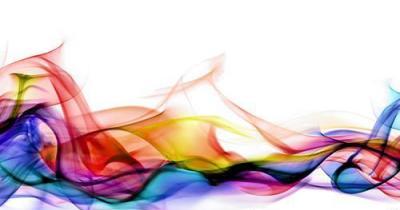 грусть
17%
27%
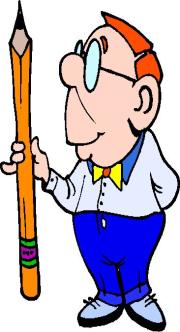 грусть
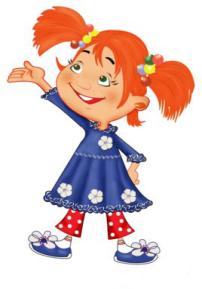 23%
37%
27%
29%
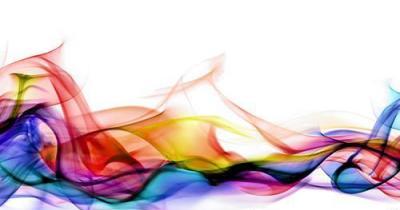 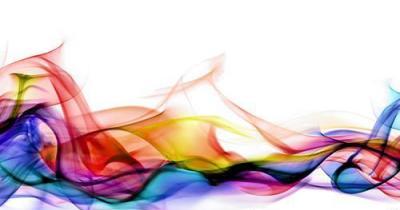 тяжелый
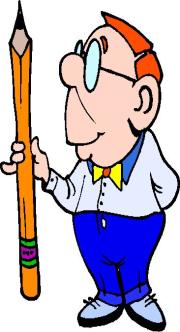 тяжелый
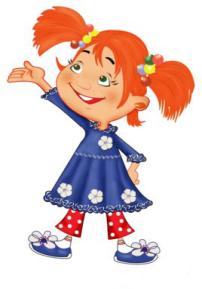 27%
17%
36%
57%
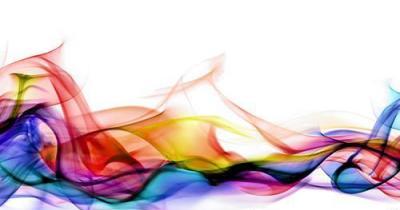 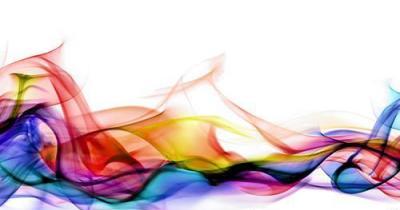 легкий
29%
31%
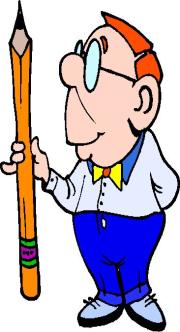 легкий
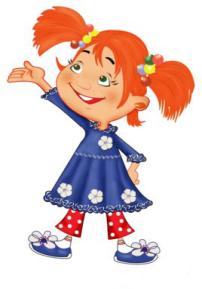 50%
43%
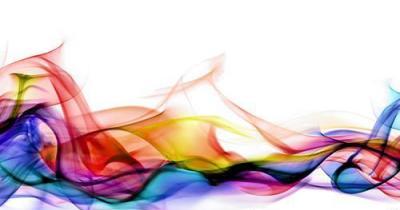 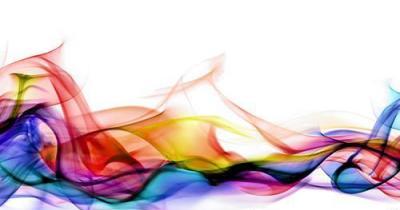 теплый
31%
23%
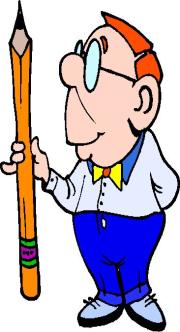 теплый
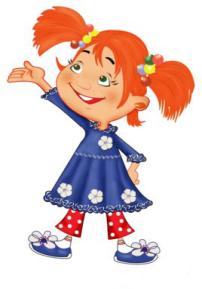 50%
52%
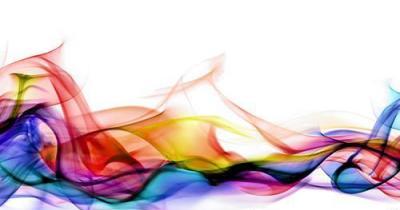 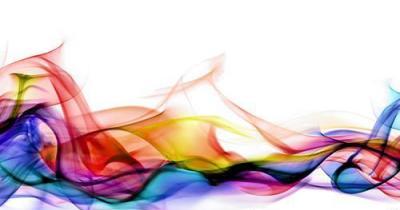 холодный
28%
22%
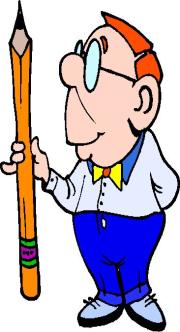 холодный
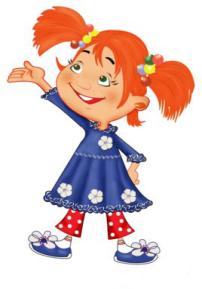 43%
64%
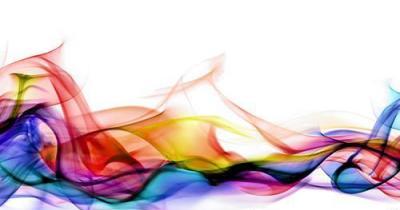 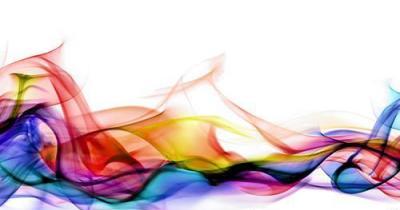 сладкий
39%
15%
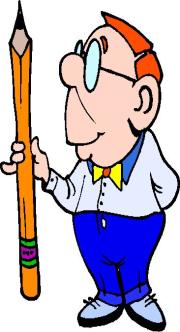 сладкий
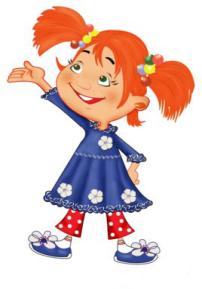 43%
64%
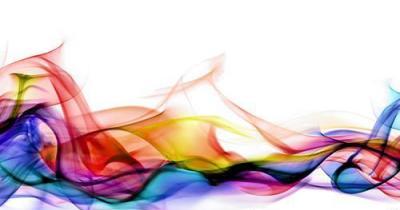 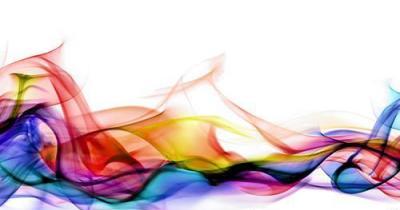 соленый
39%
15%
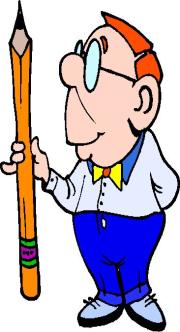 соленый
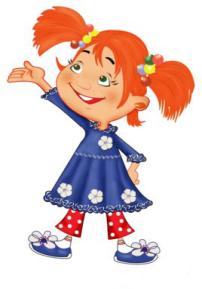 Цветовые предпочтения детей и взрослых
III место
II место
I место
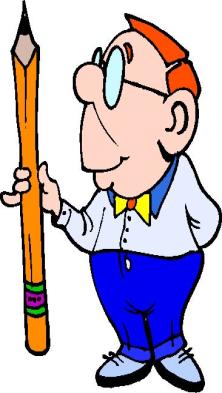 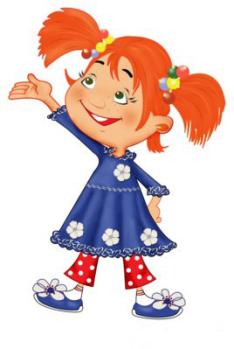 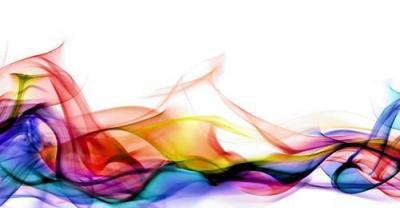 Влияние цвета на здоровье
Зеленый цвет благотворно влияет на зрение, снимает умственное и физическое перенапряжение, стабилизирует давление, исцеляет головную боль и мигрени, дает ощущение покоя и умиротворения, способствует перевариванию пищи
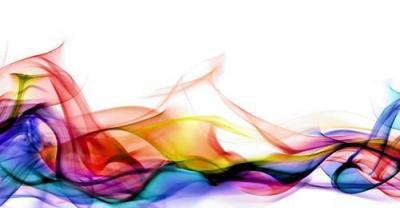 Красный цвет                      улучшает  кровообращение, питает и наполняет силой костный мозг, нервные клетки, отвечает за цвет нашей кожи.
Оранжевая гамма – отличное лекарство от депрессии
Этот цвет способствует нормализации артериального давления, помогает в лечении легких и глаз
Синий цвет рекомендован для успокоения нервной системы, при психозах и нервных срывах, повышает работоспособность
Голубой  используется для лечения ревматизма, ожогов, печени и щитовидной железы, способствует остановке кровотечений, заживлению ран и ослаблению болей.
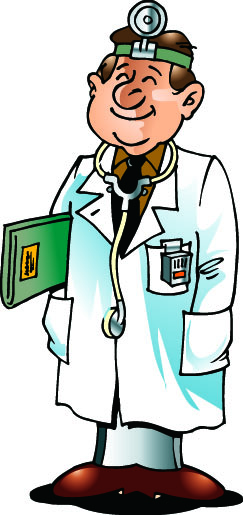 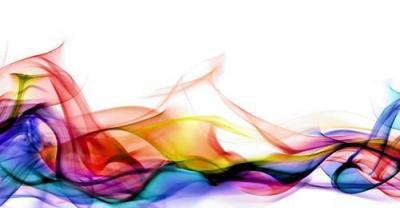 Будьте внимательны с выбором цвета! 
                       От этого зависит 
ваше внутреннее состояние и самочувствие.
Вывод:
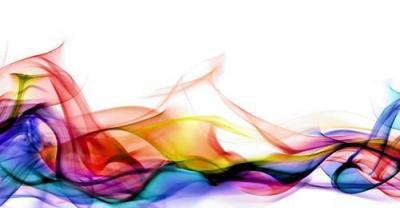 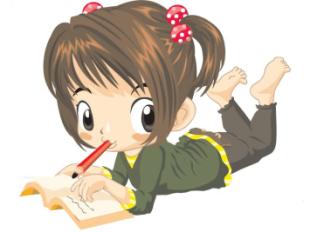 Влияние цвета на умственную деятельность
Стимулируют умственную деятельность: зеленый цвет, голубой, желтый, розовый, бежевый (светлые тона)
Не рекомендуется окрашивать учебные помещения в темные холодные тона
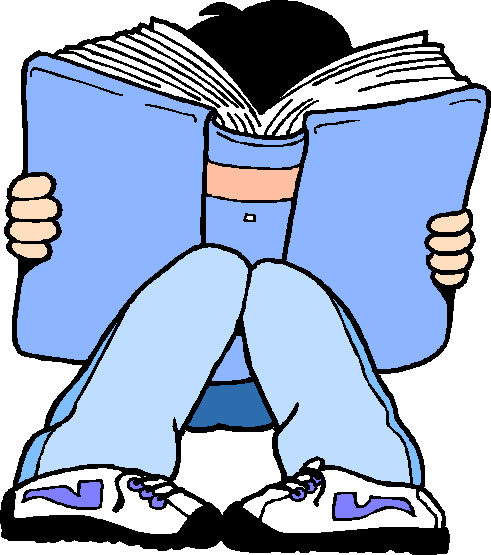 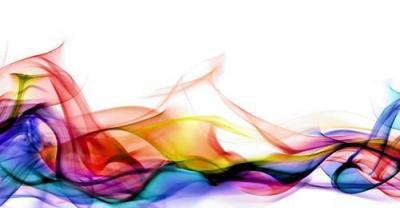 Дизайнерский подход в оформлении интерьера.
Цвет в дизайне интерьера занимает среди других эстетических факторов одно из главных мест
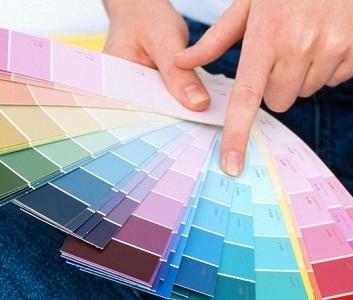 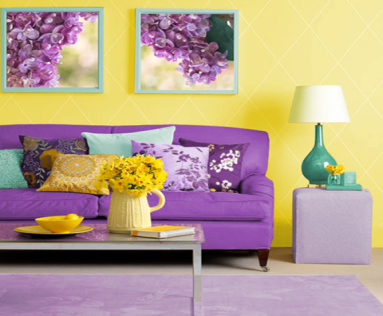 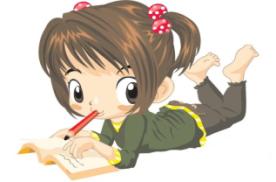 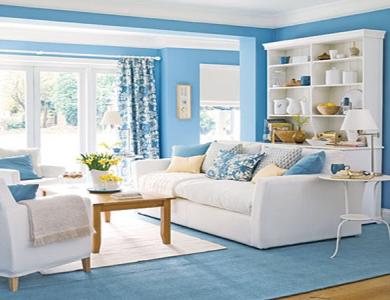 Неяркие, прохладные  цвета способны «раздвинуть» границы комнаты
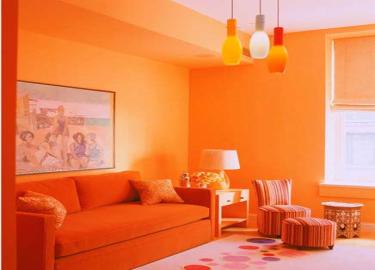 Теплые и яркие цвета могут визуально уменьшить пространство
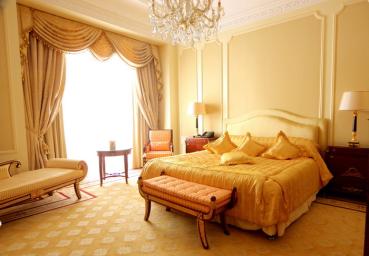 Однотонность цвета  применяется в том случае, если хотят добиться спокойной и расслабляющей обстановки.
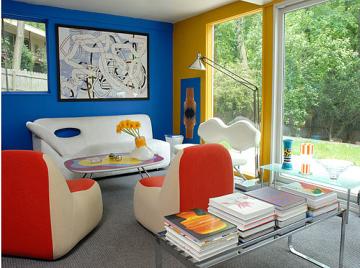 Многие дизайнеры избегают использования контрастного сочетания в интерьере, так как такой интерьер быстро приедается.
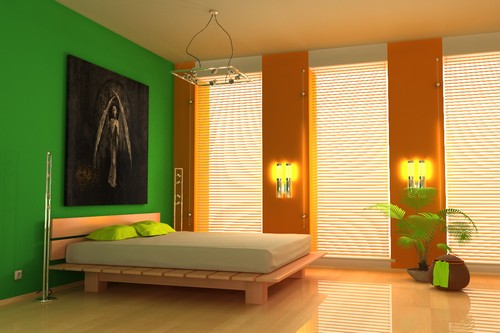 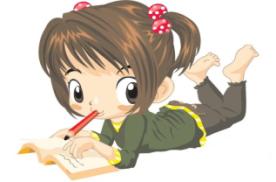 Именно цвет задает «настроение» и нашего жилья, и наше собственное
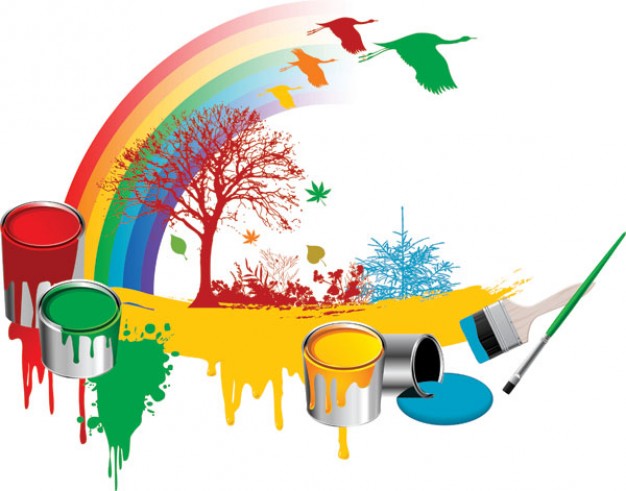 Спасибо 
за внимание!